Vývojová psychologie ZS 2020úvodní setkání
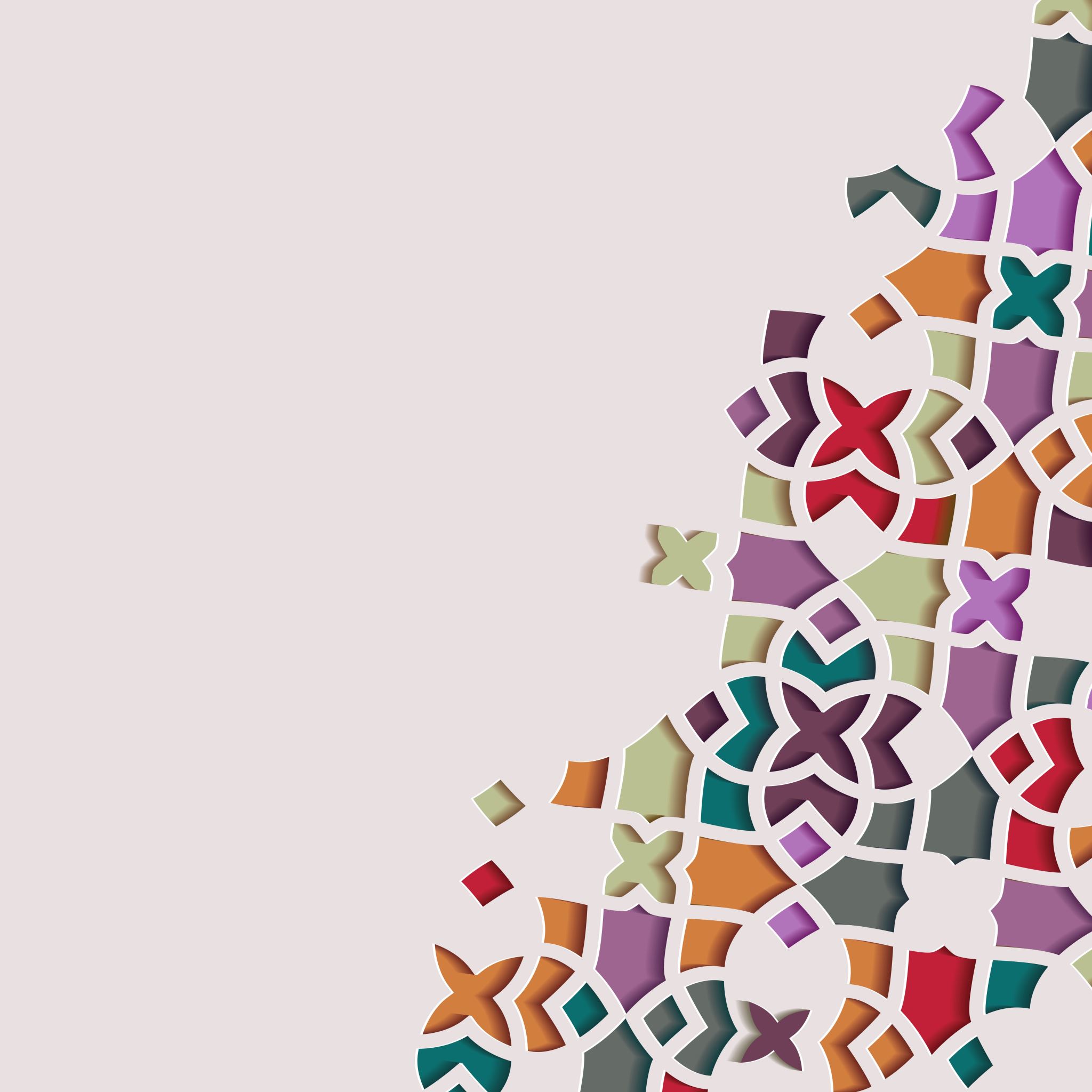 Seidlová Málková Gabriela
Brumovská Tereza
Martinec Nováková Lenka
Organizace výuky v zs 2010
Distanční forma s oporou v Moodle UK1
https://dl1.cuni.cz/course/view.php?id=10551#section-0

Webinární komunikační kanál:
MS Teams skupina:
https://teams.microsoft.com/l/team/19%3a99979db08cc24993bae1695b8d09c28a%40thread.tacv2/conversations?groupId=d499b2cf-de7d-48b3-a406-7a5349990c96&tenantId=e09276da-f934-4086-bf08-8816a20414a2
Přednáškový cyklus je uspořádán do 10  témat:
Dr. Martinec Nováková  
Čichové vnímání z vývojové perspektivy, spánek .
Dr. Tereza Brumovská  
Vývoj sociálních vztahů, resilience, sociální učení
doc. Gabriela Seidlová Málková  
Vývoj jazykových schopností a gramotnosti
Předepsaná literatura
Knihu nečteme v kurzu celou, ale jen její část.
Konkrétně kapitoly ze stran 19-74 a 131-400.
Nečteme kapitolu o historii a metodlogii ( jsou součástí jiných výučovaných předmětů)
Jak konzultovat?